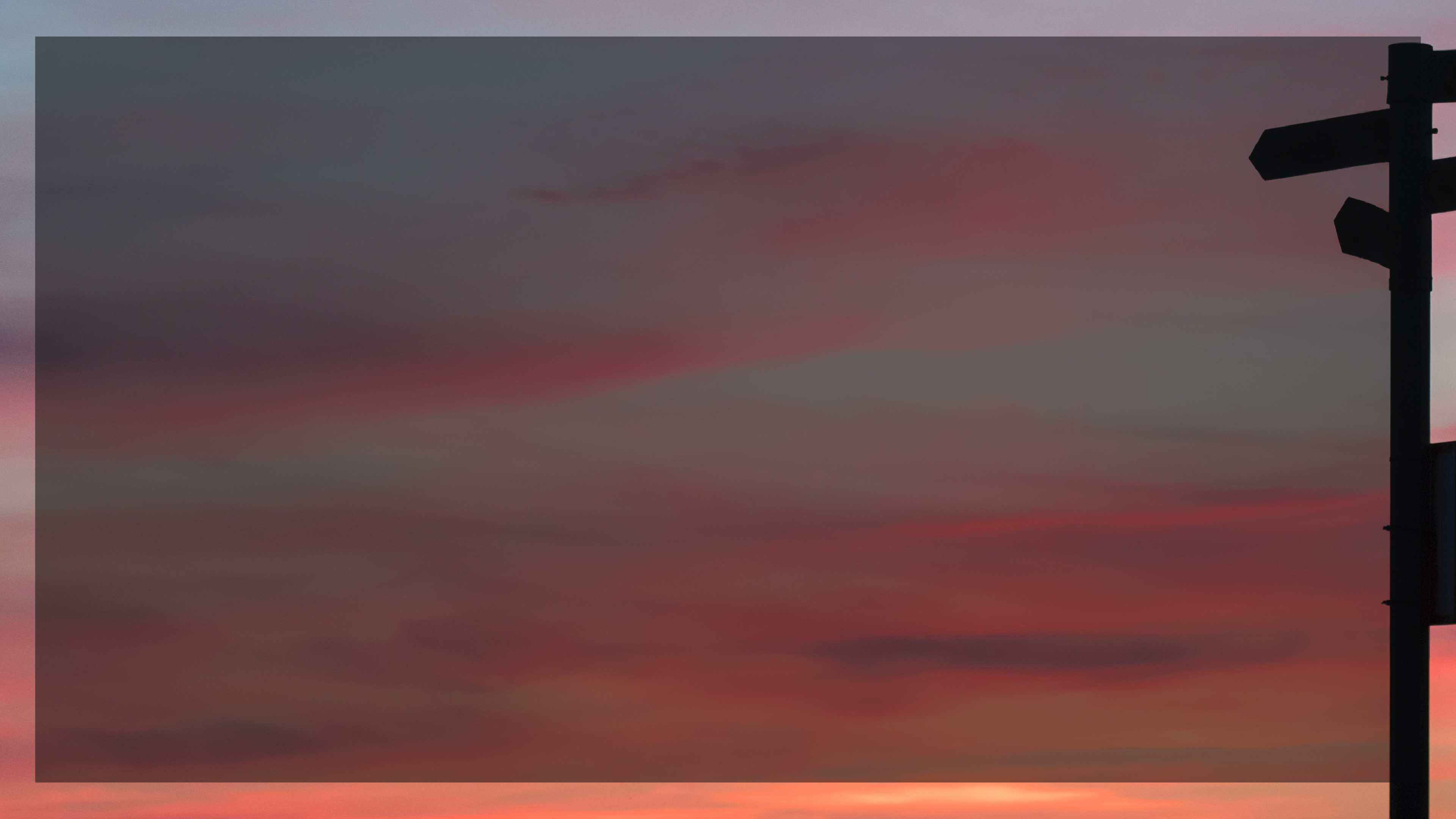 So many stories
he was.
35 Very early in the morning, while it was still dark, Jesus got up, left the house and went off to a solitary place, where he prayed. Simon and his companions went to look for him, 37 and when they found him, they exclaimed: “Everyone is looking for you!”
Text box
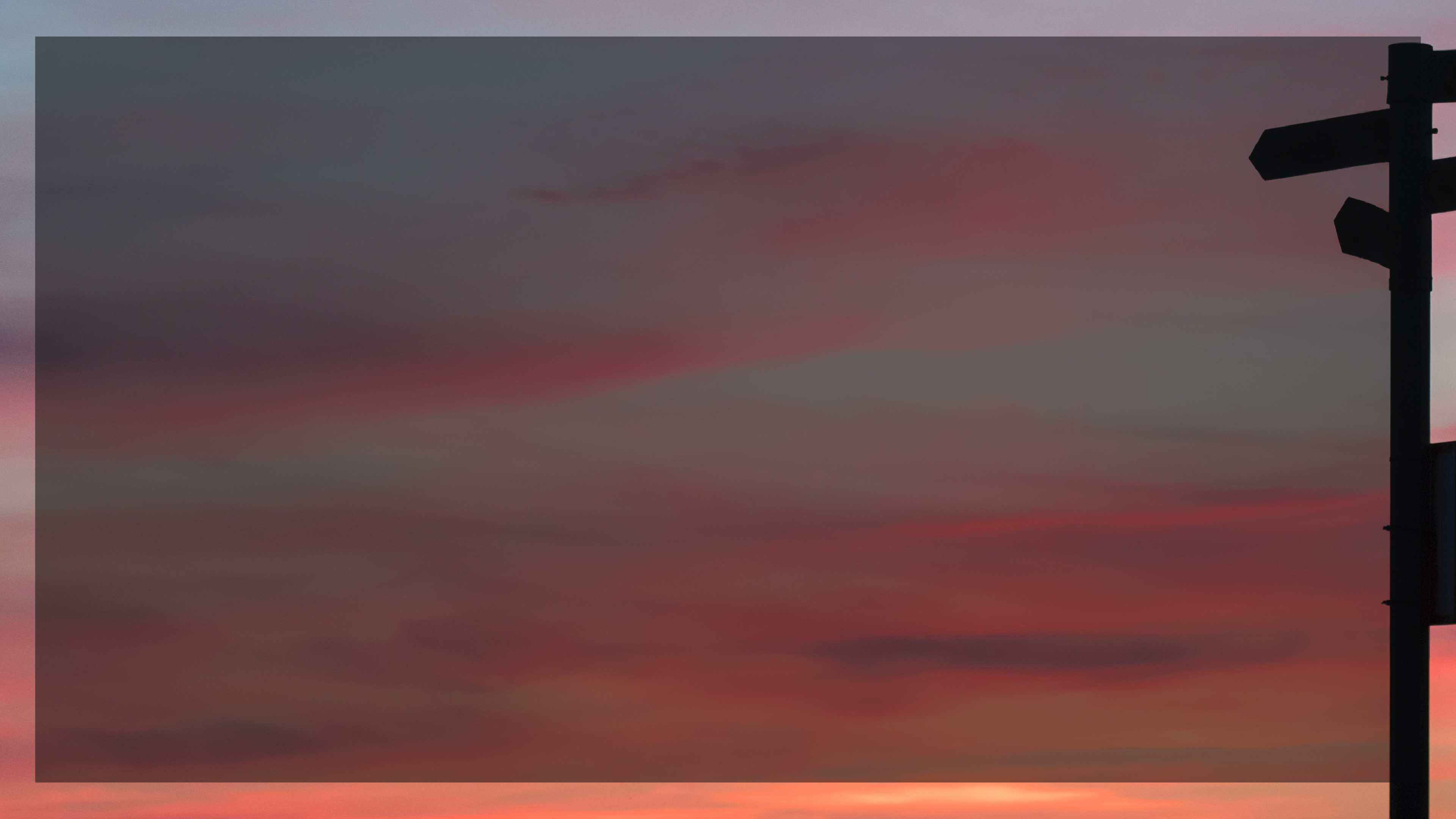 John 21:25
25 Jesus did many other things as well. If every one of them were written down, I suppose that even the whole world would not have room for the books that would be written.
he was.
35 Very early in the morning, while it was still dark, Jesus got up, left the house and went off to a solitary place, where he prayed. Simon and his companions went to look for him, 37 and when they found him, they exclaimed: “Everyone is looking for you!”
Text box
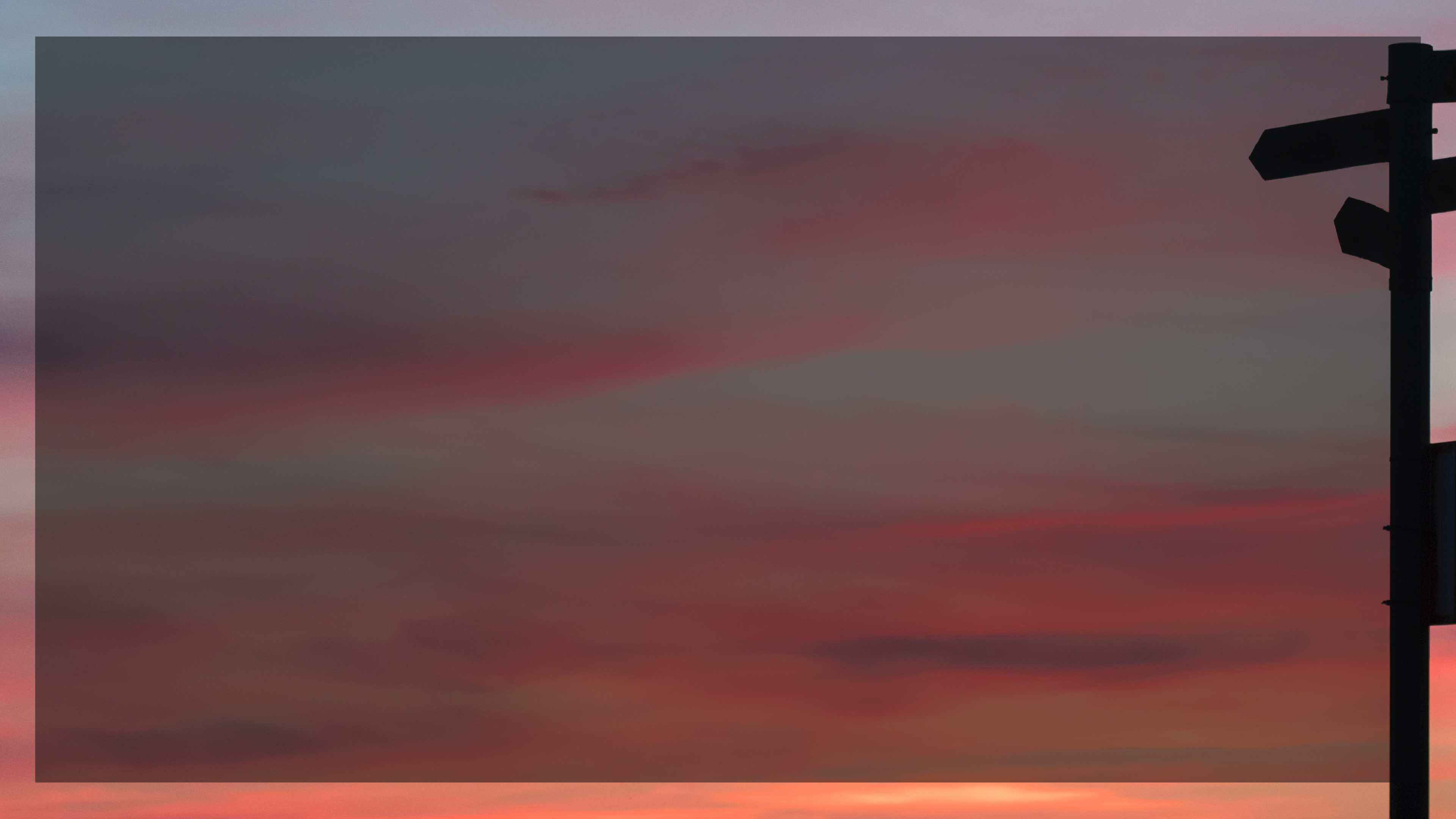 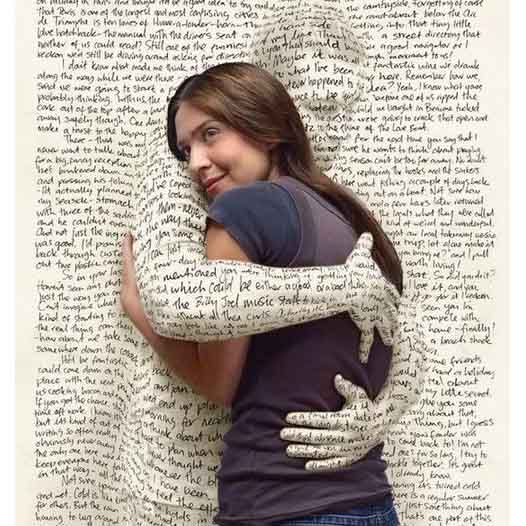 he was.
35 Very early in the morning, while it was still dark, Jesus got up, left the house and went off to a solitary place, where he prayed. Simon and his companions went to look for him, 37 and when they found him, they exclaimed: “Everyone is looking for you!”
Text box
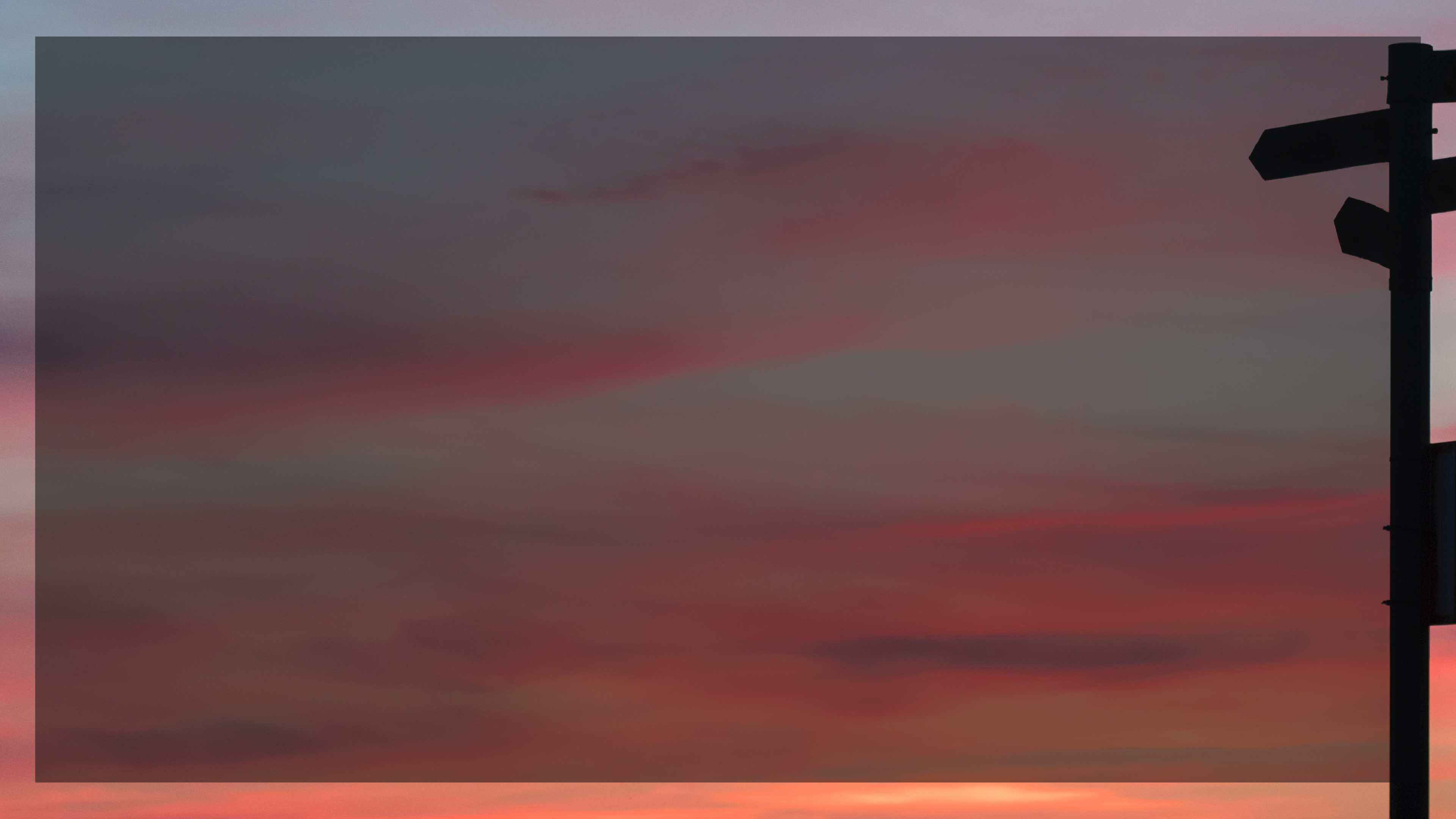 Acts 1:1-2
In my former book, Theophilus, I wrote about all that Jesus began to do and to teach 2 until the day he was taken up to heaven, after giving instructions through the Holy Spirit to the apostles he had chosen.
he was.
35 Very early in the morning, while it was still dark, Jesus got up, left the house and went off to a solitary place, where he prayed. Simon and his companions went to look for him, 37 and when they found him, they exclaimed: “Everyone is looking for you!”
Text box
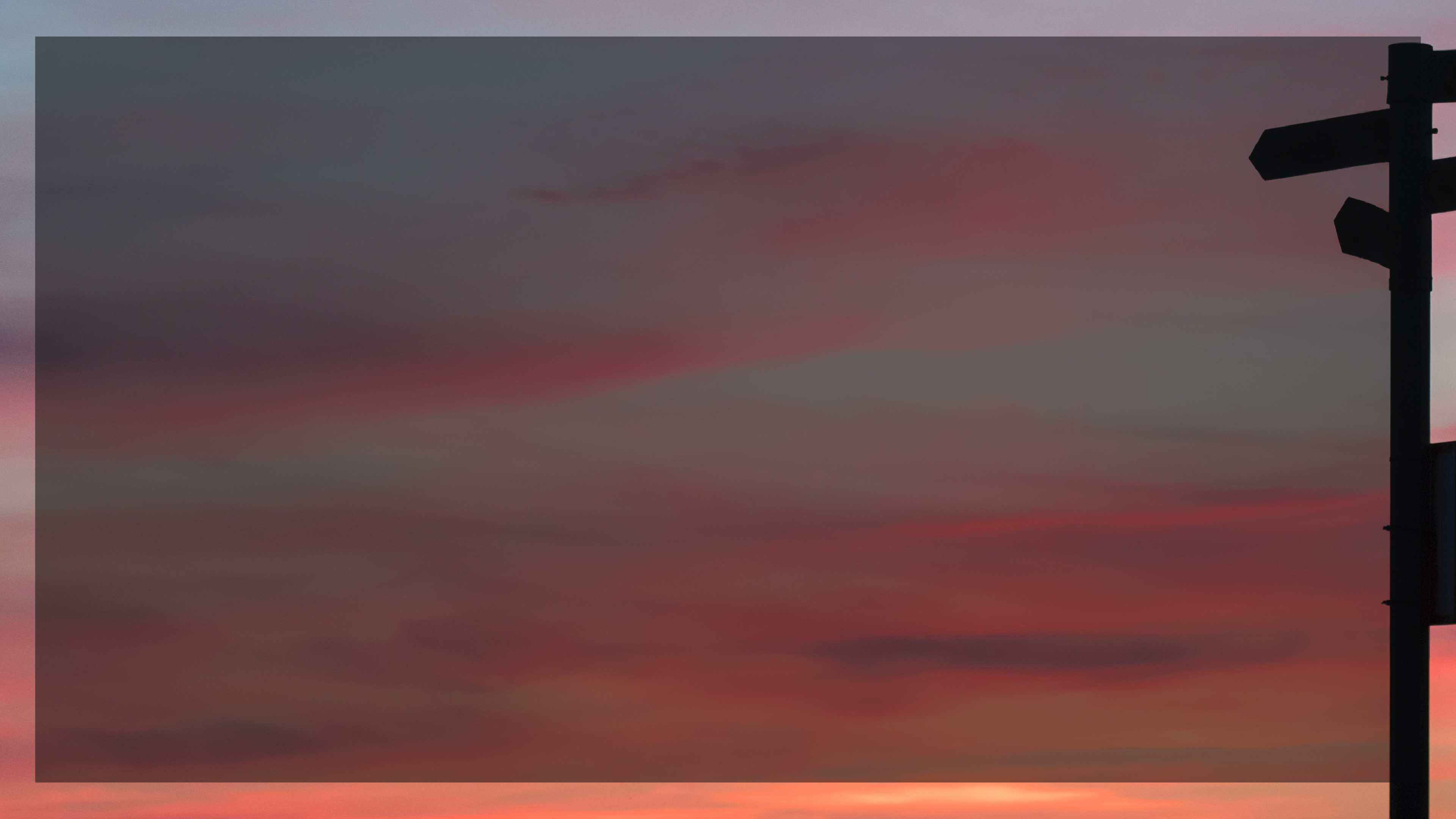 The story continues…
(All that Jesus began to do and teach)
he was.
35 Very early in the morning, while it was still dark, Jesus got up, left the house and went off to a solitary place, where he prayed. Simon and his companions went to look for him, 37 and when they found him, they exclaimed: “Everyone is looking for you!”
Text box